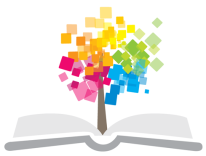 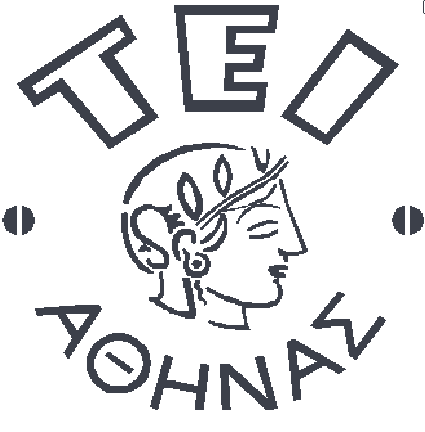 Ανοικτά Ακαδημαϊκά Μαθήματα στο ΤΕΙ Αθήνας
Σχεδίαση ψηφιακών συστημάτων
Ενότητα 3: Ακολουθιακά μπλοκς σε VHDL

Ιωάννης Βογιατζής
Τμήμα Μηχανικών Πληροφορικής ΤΕ
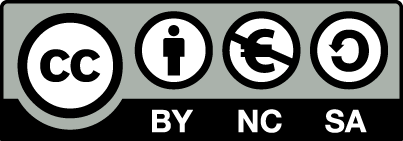 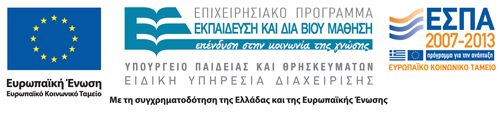 Καταχωρητές & Απαριθμητές
VHDL Design Styles
dataflow
VHDL Design 
Styles
structural
behavioral
Components and
interconnects
Concurrent 
statements
Sequential statements
Registers
 Shift registers
 Counters
 State machines
synthesizable
Processes in VHDL
Περιγράφουν ακολουθιακή συμπεριφορά
Ιδιαίτερα ισχυρά Statements
Επιτρέπουν τον ορισμό συμπεριφοράς που αναπαρίσταται δύσκολα από πραγματικό κύκλωμα
Δεν είναι πάντα συνθέσιμες
Χρησιμοποιούνται με προσοχή σε κώδικα στον οποίο θα γίνει σύνθεση
Ανατομία μιας Process
OPTIONAL
[label:] PROCESS [(sensitivity list)]
      [declaration part]
BEGIN
      statement part
END PROCESS [label];
PROCESS με SENSITIVITY LIST
label: process (sensitivity list)
      declaration part 
begin 
	statement part 
end process;
Λίστα από signals στα οποία είναι sensitive η process.
Όταν πραγματοποιείται ένα event σε οποιοδήποτε από αυτά, ενεργοποιείται η process.
Κάθε φορά που ενεργοποιείται, τρέχει ολόκληρη.
ΔΕΝ ΕΠΙΤΡΕΠΟΝΤΑΙ WAIT statements σε process με SENSITIVITY LIST.
Component Equivalent of a Process
clk
y
w
priority
a
z
b
c
priority: PROCESS (clk)
BEGIN
 IF w(3) = '1' THEN
  y <= "11" ;
 ELSIF w(2) = '1' THEN 
  y <= "10" ;
 ELSIF w(1) = c THEN
  y <= a and b;
 ELSE
  z <= "00" ;
END IF ;
END PROCESS ;
Όλα τα σήματα στην sensitivity list είναι είσοδοι e.g. clk
ΔΕ ΧΡΕΙΑΖΕΤΑΙ ΝΑ ΕΙΝΑΙ ΟΛΕΣ ΟΙ ΕΙΣΟΔΟΙ ΣΤΗ sensitivity list
Καταχωρητές
D latch 1/2
Q
D
Clock
Truth table
Graphical symbol
Q(t+1)
Clock
D
Q(t)
–
0
0
1
0
1
1
1
Timing diagram
t
t
t
t
1
2
3
4
Clock
D
Q
Time
D flip-flop 1/4
Q
D
Clock
Truth table
Graphical symbol
Q(t+1)
Clk
D
0

0
1

1
–
Q(t)
0
Q(t)
1
–
Timing diagram
t
t
t
t
1
2
3
4
Clock
D
Q
Time
D latch 2/2
Q
D
Clock
LIBRARY ieee ; 
USE ieee.std_logic_1164.all ; 

ENTITY latch IS 
	PORT ( 	D, Clock : IN 	STD_LOGIC ; 
			Q 	: OUT 	STD_LOGIC) ; 
END latch ;

ARCHITECTURE behavioral OF latch IS    
BEGIN
	PROCESS ( D, Clock ) 
	BEGIN
		IF Clock = '1' THEN 
			Q <= D ; 
		END IF ; 
	END PROCESS ; 
END behavioral;
D flip-flop 2/4
LIBRARY ieee ; 
USE ieee.std_logic_1164.all ; 

ENTITY flipflop IS 
 PORT (D, Clock	: IN  STD_LOGIC; 
       Q         : OUT STD_LOGIC); 
END flipflop;

ARCHITECTURE behavioral OF flipflop IS    
BEGIN
	PROCESS ( Clock ) 
	BEGIN 
		IF Clock'EVENT AND Clock = '1' THEN 
			Q <= D ; 
		END IF ; 
	END PROCESS ; 
END behavioral ;
Q
D
Clock
D flip-flop 3/4
LIBRARY ieee ; 
USE ieee.std_logic_1164.all ; 

ENTITY flipflop IS 
PORT (D, Clock  : IN STD_LOGIC ; 
      Q         : OUT	STD_LOGIC); 
END flipflop;

ARCHITECTURE behavioral2 OF flipflop IS    
BEGIN
	PROCESS ( Clock ) 
	BEGIN 
		IF rising_edge(Clock) THEN 
			Q <= D ; 
		END IF ; 
	END PROCESS ; 
END behavioral2;
Q
D
Clock
D flip-flop 4/4
LIBRARY ieee ; 
USE ieee.std_logic_1164.all ; 

ENTITY flipflop IS 
PORT (D, Clock : IN STD_LOGIC ; 
      Q        : OUT STD_LOGIC) ; 
END flipflop ;

ARCHITECTURE behavioral3 OF flipflop IS    
BEGIN
	PROCESS
	BEGIN 
		WAIT UNTIL rising_edge(Clock) ; 
		Q <= D ; 
	END PROCESS ; 
END behavioral3 ;
Q
D
Clock
D flip-flop with asynchronous reset
LIBRARY ieee ; 
USE ieee.std_logic_1164.all ; 

ENTITY flipflop_ar IS 
PORT(D, Resetn, Clock : IN STD_LOGIC ; 
     Q                : OUT STD_LOGIC) ; 
END flipflop_ar ;

ARCHITECTURE behavioral OF flipflop_ar IS    
BEGIN
	PROCESS ( Resetn, Clock ) 
	BEGIN 
		IF Resetn = '0' THEN 
			Q <= '0' ; 
		ELSIF rising_edge(Clock) THEN 
			Q <= D ; 
		END IF ; 
	END PROCESS ;
END behavioral ;
Q
D
Clock
Resetn
D flip-flop with synchronous reset
LIBRARY ieee ; 
USE ieee.std_logic_1164.all ; 
ENTITY flipflop_sr IS 
	PORT ( 	D, Resetn, Clock 	: IN  STD_LOGIC ; 
			Q 				: OUT 	STD_LOGIC) ; 
END flipflop_sr ;

ARCHITECTURE behavioral OF flipflop_sr IS    
BEGIN
	PROCESS(Clock) 
	BEGIN 
		IF rising_edge(Clock) THEN 
		IF Resetn = '0' THEN 
			Q <= '0' ; 
		ELSE
			Q <= D ; 
		END IF ; 
END IF;
	END PROCESS ;
END behavioral ;
Q
D
Clock
Resetn
Asychronous vs. Synchronous
Στο IF loop, 
Τα Asynchronous items είναι 
Πριν το statement rising_edge(Clock)
Τα Synchronous items είναι
Μετά το rising_edge(Clock) statement
8-bit register with asynchronous reset
8
8
Resetn
D
Q
Clock
reg8
LIBRARY ieee ;
USE ieee.std_logic_1164.all ;

ENTITY reg8 IS
	PORT ( 	D				: IN 	STD_LOGIC_VECTOR(7 DOWNTO 0) ;
			Resetn, Clock		: IN 	STD_LOGIC ;
			Q 				: OUT 	STD_LOGIC_VECTOR(7 DOWNTO 0) ) ;
END reg8 ;

ARCHITECTURE behavioral OF reg8 IS	
BEGIN
	PROCESS ( Resetn, Clock )
	BEGIN
		IF Resetn = '0' THEN
			Q <= "00000000" ;
		ELSIF rising_edge(Clock) THEN
			Q <= D ;
		END IF ;
	END PROCESS ;
END behavioral ;
Generics 1/2
Μπορώ να έχω ένα καταχωρητή των 8 bit σε ένα σημείο και ένα των 16 bit ένα άλλο. 
Πρέπει να υλοποιήσω τη μονάδα δύο φορές.
Μπορώ να κάνω κάτι καλύτερο;
Generics
Generics 2/2
Είναι integer τιμές 
Οι είσοδοι και έξοδοι της entity είναι std_logic ή std_logic_vector
Τα generics είναι integer
Παίρνουν μια default τιμή
GENERIC (N : INTEGER := 16) ;
Η τιμή αυτή μπορεί να γίνει overwritten όταν η entity χρησιμοποιείται σαν component
Είναι χρήσιμα σε συχνά χρησιμοποιούμενα component
Π.χ. ένας 32-bit register σε ένα σημείο και ένας 16-bit register σε ένα άλλο 
Μπορούμε να χρησιμοποιήσουμε τον ίδιο κώδικα, με διαφορετική διαμόρφωση
N-bit register with asynchronous reset
N
N
Resetn
D
Q
Clock
regn
LIBRARY ieee ;
USE ieee.std_logic_1164.all ;

ENTITY regn IS
	GENERIC ( N : INTEGER := 16 ) ;
	PORT ( 	D			: IN 		STD_LOGIC_VECTOR(N-1 DOWNTO 0) ;
			Resetn, Clock	: IN 		STD_LOGIC ;
			Q			: OUT 	STD_LOGIC_VECTOR(N-1 DOWNTO 0) ) ;
END regn ;

ARCHITECTURE behavioral OF regn IS	
BEGIN
	PROCESS ( Resetn, Clock )
	BEGIN
		IF Resetn = '0' THEN
			Q <= (OTHERS => '0') ;
		ELSIF rising_edge(Clock) THEN
			Q <= D ;
		END IF ;
	END PROCESS ;
END behavioral ;
N-bit register with enable
N
N
LIBRARY ieee ;
USE ieee.std_logic_1164.all ;

ENTITY regne IS
	GENERIC ( N : INTEGER := 8 ) ;
	PORT (	D 			: IN	 	STD_LOGIC_VECTOR(N-1 DOWNTO 0) ;
			Enable, Clock	: IN 		STD_LOGIC ;
			Q 			: OUT 	STD_LOGIC_VECTOR(N-1 DOWNTO 0) ) ;
END regne ;

ARCHITECTURE behavioral OF regne IS	
BEGIN
	PROCESS (Clock)
	BEGIN
		IF rising_edge(Clock) THEN
			IF Enable = '1' THEN
				Q <= D ;
			END IF ;
		END IF;
	END PROCESS ;
END behavioral ;
Enable
Q
D
Clock
regn
Απαριθμητές
2-bit up-counter with synchronous reset
2
Clear
Q
upcount
Clock
LIBRARY ieee ;
USE ieee.std_logic_1164.all ;
USE ieee.std_logic_unsigned.all ;
ENTITY upcount IS
	PORT (	Clear, Clock	: IN	 		STD_LOGIC ;
			Q 			: OUT 	STD_LOGIC_VECTOR(1 DOWNTO 0) ) ;
END upcount ;

ARCHITECTURE behavioral OF upcount IS
    SIGNAL Count : std_logic_vector(1 DOWNTO 0);
BEGIN
	upcount: PROCESS ( Clock )
	BEGIN
		IF rising_edge(Clock) THEN
			IF Clear = '1' THEN
				Count <= "00" ;
			ELSE
				Count <= Count + 1 ;
			END IF ;
		END IF;
	END PROCESS;
         Q <= Count;
END behavioral;
4-bit up-counter with asynchronous reset (1)
Enable
4
Q
Clock
upcount
Resetn
LIBRARY ieee ;
USE ieee.std_logic_1164.all ;
USE ieee.std_logic_unsigned.all ;
ENTITY upcount_ar IS
	PORT (Clock, Resetn, Enable : IN STD_LOGIC ;
			Q 				: OUT STD_LOGIC_VECTOR (3 DOWNTO 0)) ;
END upcount_ar;
ARCHITECTURE behavioral OF upcount_ar IS
	SIGNAL Count : STD_LOGIC_VECTOR (3 DOWNTO 0) ;
BEGIN
	PROCESS (Clock, Resetn)
	BEGIN
		IF Resetn = '0' THEN
			Count <= "0000";
		ELSIF rising_edge(Clock) THEN
			IF Enable = '1' THEN
				Count <= Count + 1;
			END IF;
		END IF;
	END PROCESS;
	Q <= Count;
END behavioral;
Shift Registers
Shift register
D
D
D
D
Q
Q
Q
Q
Q(1)
Q(0)
Q(2)
Q(3)
Sin
Clock
Enable
Shift Register With Parallel Load
D(0)
D
D
D
D
Q
Q
Q
Q
Load
D(3)
D(1)
D(2)
Sin
Clock
Enable
Q(3)
Q(2)
Q(1)
Q(0)
4-bit shift register with parallel load (1)
4
4
Enable
D
Q
Load
Sin
shift4
Clock
LIBRARY ieee ;
USE ieee.std_logic_1164.all ;

ENTITY shift4 IS
	PORT ( 	D 	: IN 	STD_LOGIC_VECTOR(3 DOWNTO 0) ;
			Enable	: IN 	STD_LOGIC ;
			Load	: IN 	STD_LOGIC ;
			Sin 	: IN 	STD_LOGIC ;
			Clock 	: IN 	STD_LOGIC ;
			Q 	: OUT 	STD_LOGIC_VECTOR(3 DOWNTO 0) ) ;
END shift4 ;
4-bit shift register with parallel load (2)
4
4
Enable
D
Q
Load
Sin
shift4
Clock
ARCHITECTURE behavioral OF shift4 IS	
	SIGNAL Qt : STD_LOGIC_VECTOR(3 DOWNTO 0); 
BEGIN
PROCESS (Clock)
 BEGIN
  IF rising_edge(Clock) THEN
   IF Load = '1' THEN
    Qt <= D ;
   ELSIF Enable = ‘1’ THEN
    Qt(0) <= Qt(1) ;
    Qt(1) <= Qt(2); 
    Qt(2) <= Qt(3) ; 
    Qt(3) <= Sin; 
   END IF ;
  END IF ;
 END PROCESS ;
 Q <= Qt;
END behavioral ;
N-bit shift register with parallel load (1)
Enable
N
N
D
Q
Load
Sin
shiftn
Clock
LIBRARY ieee ;
USE ieee.std_logic_1164.all ;

ENTITY shiftn IS
	GENERIC ( N : INTEGER := 8 ) ;
	PORT (	D : IN STD_LOGIC_VECTOR(N-1 DOWNTO 0) ;
		Enable	: IN 	STD_LOGIC ;
		Load	: IN 	STD_LOGIC ;
		Sin 	: IN 	STD_LOGIC ;
		Clock 	: IN 	STD_LOGIC ;
		Q 	: OUT 	STD_LOGIC_VECTOR(N-1 DOWNTO 0) ) ;
END shiftn ;
N-bit shift register with parallel load (2)
Enable
N
N
D
Q
Load
Sin
shiftn
Clock
ARCHITECTURE behavioral OF shiftn IS
	SIGNAL Qt: STD_LOGIC_VECTOR(N-1 DOWNTO 0);	
BEGIN
PROCESS (Clock)
 BEGIN
  IF rising_edge(Clock) THEN
   IF Load = '1' THEN
    Qt <= D ;
   ELSIF Enable = ‘1’ THEN
    Genbits: FOR i IN 0 TO N-2 LOOP
     Qt(i) <= Qt(i+1) ;
    END LOOP ;
    Qt(N-1) <= Sin ;
   END IF;
  END IF ;
 END PROCESS ;
 Q <= Qt;
END behavior al;
Τέλος Ενότητας
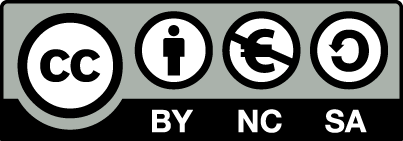 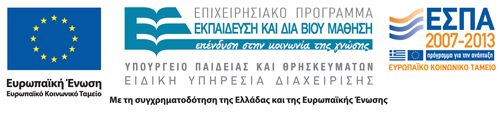 Σημειώματα
Σημείωμα Αναφοράς
Copyright Τεχνολογικό Εκπαιδευτικό Ίδρυμα Αθήνας, Ιωάννης Βογιατζής 2015. Ιωάννης Βογιατζής. «Σχεδίαση ψηφιακών συστημάτων. Ενότητα 3: Ακολουθιακά μπλοκς σε VHDL». Έκδοση: 1.0. Αθήνα 2015. Διαθέσιμο από τη δικτυακή διεύθυνση: ocp.teiath.gr.
Σημείωμα Αδειοδότησης
Το παρόν υλικό διατίθεται με τους όρους της άδειας χρήσης Creative Commons Αναφορά, Μη Εμπορική Χρήση Παρόμοια Διανομή 4.0 [1] ή μεταγενέστερη, Διεθνής Έκδοση.   Εξαιρούνται τα αυτοτελή έργα τρίτων π.χ. φωτογραφίες, διαγράμματα κ.λ.π., τα οποία εμπεριέχονται σε αυτό. Οι όροι χρήσης των έργων τρίτων επεξηγούνται στη διαφάνεια  «Επεξήγηση όρων χρήσης έργων τρίτων». 
Τα έργα για τα οποία έχει ζητηθεί και δοθεί άδεια  αναφέρονται στο «Σημείωμα  Χρήσης Έργων Τρίτων».
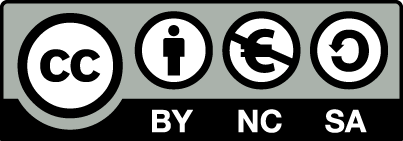 [1] http://creativecommons.org/licenses/by-nc-sa/4.0/ 
Ως Μη Εμπορική ορίζεται η χρήση:
που δεν περιλαμβάνει άμεσο ή έμμεσο οικονομικό όφελος από την χρήση του έργου, για το διανομέα του έργου και αδειοδόχο
που δεν περιλαμβάνει οικονομική συναλλαγή ως προϋπόθεση για τη χρήση ή πρόσβαση στο έργο
που δεν προσπορίζει στο διανομέα του έργου και αδειοδόχο έμμεσο οικονομικό όφελος (π.χ. διαφημίσεις) από την προβολή του έργου σε διαδικτυακό τόπο
Ο δικαιούχος μπορεί να παρέχει στον αδειοδόχο ξεχωριστή άδεια να χρησιμοποιεί το έργο για εμπορική χρήση, εφόσον αυτό του ζητηθεί.
Επεξήγηση όρων χρήσης έργων τρίτων
Δεν επιτρέπεται η επαναχρησιμοποίηση του έργου, παρά μόνο εάν ζητηθεί εκ νέου άδεια από το δημιουργό.
©
διαθέσιμο με άδεια CC-BY
Επιτρέπεται η επαναχρησιμοποίηση του έργου και η δημιουργία παραγώγων αυτού με απλή αναφορά του δημιουργού.
διαθέσιμο με άδεια CC-BY-SA
Επιτρέπεται η επαναχρησιμοποίηση του έργου με αναφορά του δημιουργού, και διάθεση του έργου ή του παράγωγου αυτού με την ίδια άδεια.
διαθέσιμο με άδεια CC-BY-ND
Επιτρέπεται η επαναχρησιμοποίηση του έργου με αναφορά του δημιουργού. 
Δεν επιτρέπεται η δημιουργία παραγώγων του έργου.
διαθέσιμο με άδεια CC-BY-NC
Επιτρέπεται η επαναχρησιμοποίηση του έργου με αναφορά του δημιουργού. 
Δεν επιτρέπεται η εμπορική χρήση του έργου.
Επιτρέπεται η επαναχρησιμοποίηση του έργου με αναφορά του δημιουργού.
και διάθεση του έργου ή του παράγωγου αυτού με την ίδια άδεια
Δεν επιτρέπεται η εμπορική χρήση του έργου.
διαθέσιμο με άδεια CC-BY-NC-SA
διαθέσιμο με άδεια CC-BY-NC-ND
Επιτρέπεται η επαναχρησιμοποίηση του έργου με αναφορά του δημιουργού.
Δεν επιτρέπεται η εμπορική χρήση του έργου και η δημιουργία παραγώγων του.
διαθέσιμο με άδεια 
CC0 Public Domain
Επιτρέπεται η επαναχρησιμοποίηση του έργου, η δημιουργία παραγώγων αυτού και η εμπορική του χρήση, χωρίς αναφορά του δημιουργού.
Επιτρέπεται η επαναχρησιμοποίηση του έργου, η δημιουργία παραγώγων αυτού και η εμπορική του χρήση, χωρίς αναφορά του δημιουργού.
διαθέσιμο ως κοινό κτήμα
χωρίς σήμανση
Συνήθως δεν επιτρέπεται η επαναχρησιμοποίηση του έργου.
Διατήρηση Σημειωμάτων
Οποιαδήποτε αναπαραγωγή ή διασκευή του υλικού θα πρέπει να συμπεριλαμβάνει:
το Σημείωμα Αναφοράς
το Σημείωμα Αδειοδότησης
τη δήλωση Διατήρησης Σημειωμάτων
το Σημείωμα Χρήσης Έργων Τρίτων (εφόσον υπάρχει)
μαζί με τους συνοδευόμενους υπερσυνδέσμους.
Χρηματοδότηση
Το παρόν εκπαιδευτικό υλικό έχει αναπτυχθεί στo πλαίσιo του εκπαιδευτικού έργου του διδάσκοντα.
Το έργο «Ανοικτά Ακαδημαϊκά Μαθήματα στο ΤΕΙ Αθηνών» έχει χρηματοδοτήσει μόνο την αναδιαμόρφωση του εκπαιδευτικού υλικού. 
Το έργο υλοποιείται στο πλαίσιο του Επιχειρησιακού Προγράμματος «Εκπαίδευση και Δια Βίου Μάθηση» και συγχρηματοδοτείται από την Ευρωπαϊκή Ένωση (Ευρωπαϊκό Κοινωνικό Ταμείο) και από εθνικούς πόρους.
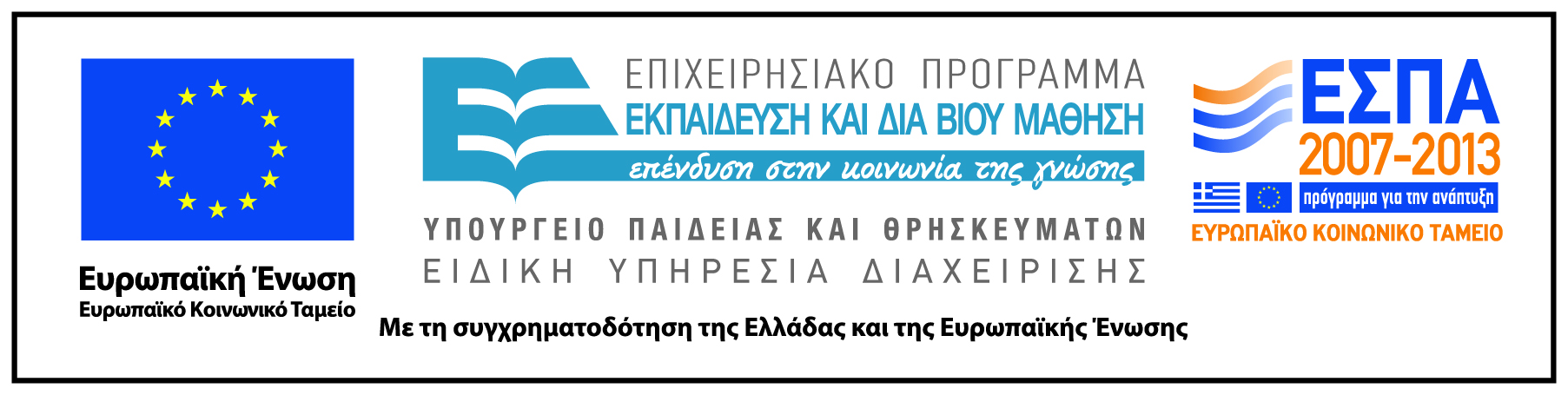